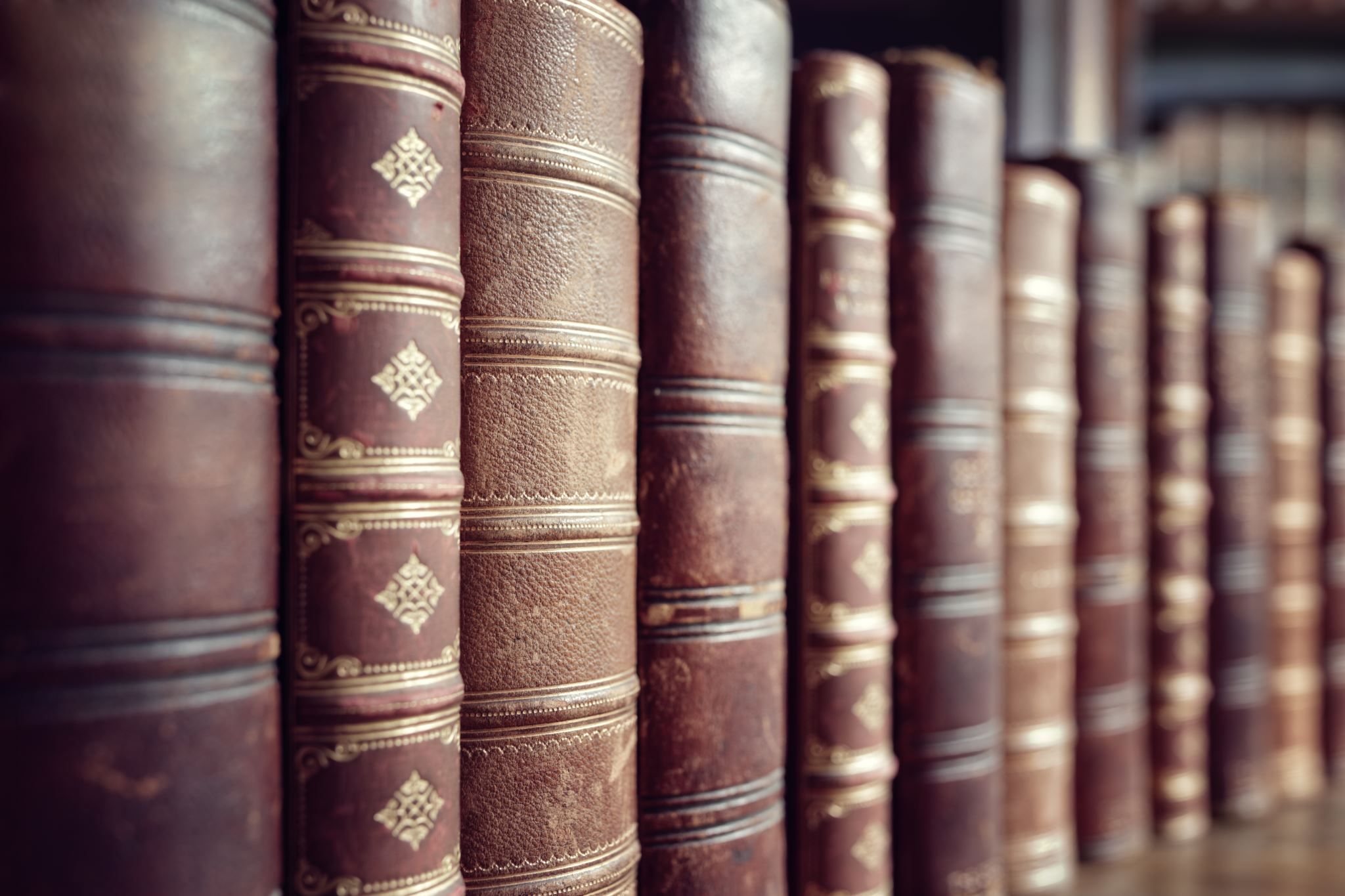 Literary History
5V

November 2023, December 2023, January 2024
Test in Testweek 2
Literary Periods
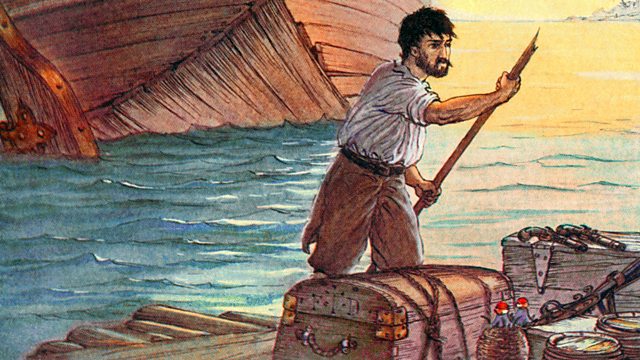 The Age of ReasonThe Enlightenment1660-1800
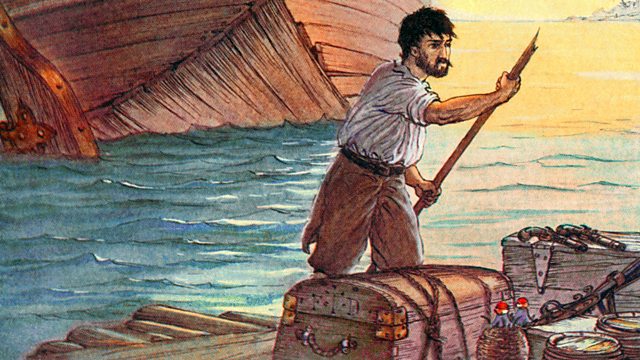 The Age of Reason/Enlightenment 1660-1800
History
The 18th century offered a wealth of knowledge, exploration and rapidly growing technology. Britain had become a rich nation thanks to its trade. During this Age of Reason people strongly believed in the power of critical thinking. Religious and political leaders began losing their influence on society. Logic and progress in science were seen as the answers to all life’s great questions of freedom, democracy and fundamental rights.
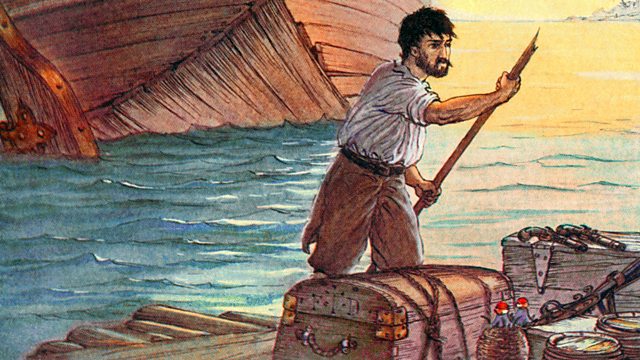 The Age of Reason/Enlightenment 1660-1800
Literary characteristics
Rise of the novel (mostly morally uplifting and instructive novels promoting virtue, good sense, and universal benevolence, and introducing heroes who were no longer princes but representatives of the middle class.)
Value of human happiness; knowledge based on reason and evidence of the senses; ideals such as natural laws, progress, liberty,constituional government, separation of church and state.
Individual liberty and religious tolerance
“cogito, ergo sum”
Literature as a way to educate and inform the public
Satire

Literary work
Jonathan Swift’s Gulliver’s Travels, first English novel, published in 1719
Daniel Defoe’s Robinson Crusoe
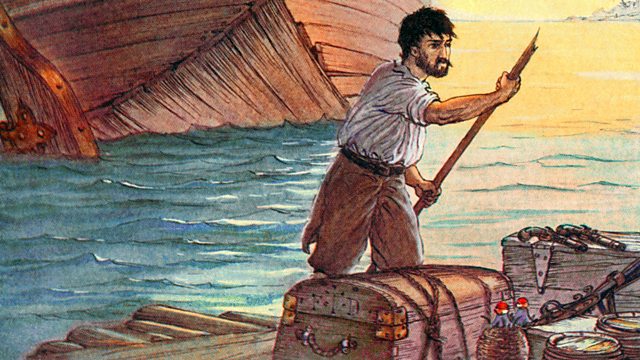 The Age of ReasonThe Enlightenment1660-1800
Daniel Defoe’s Robinson Crusoe

Now answer the questions on Robinson Crusoe in your reader.